Escuela de Teología
Getsemaní
El corazón del entendido adquiere sabiduría;
Y el oído de los sabios busca la ciencia.
	Proverbios 18:15
MateriaBibliología
Prof. Luis cruz
[Speaker Notes: This presentation demonstrates the new capabilities of PowerPoint and it is best viewed in Slide Show. These slides are designed to give you great ideas for the presentations you’ll create in PowerPoint 2010!

For more sample templates, click the File tab, and then on the New tab, click Sample Templates.]
Aprenderemos:
BIBLIOGRAFIA….
1
INTRODUCCION
2
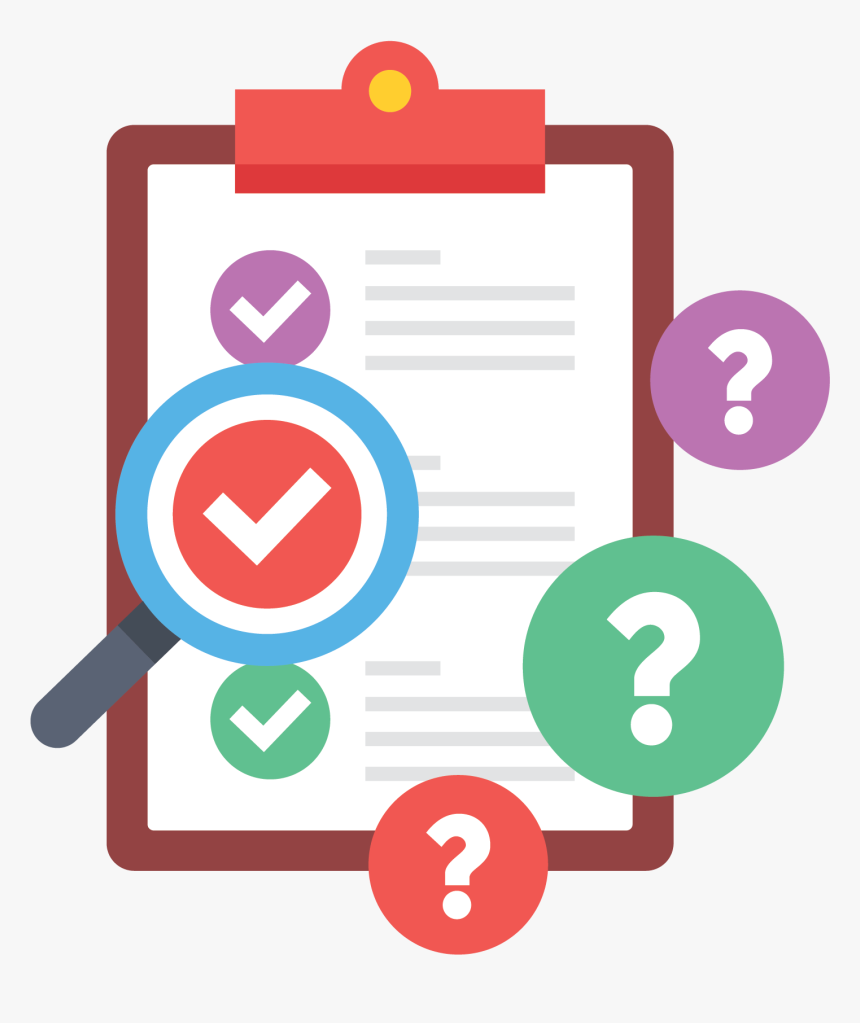 Dios es un Dios que desea revelarse, el Dios de la biblia es un Dios que habla.
3
Por la palabra de Jehová fueron hechos los cielos y todo el ejercito de ellos por el aliento de su boca
4
5
6
Sal. 33:6
Aprenderemos En esta clase:

En que lenguaje se escribieron las escrituras
Nombres de las escrituras
Divisiones de las escrituras
El canon de las escrituras
Los escritores de las escrituras
EN QUE LENGUAS SE ESCRIBIERON LAS ESCRITURAS

 Gen 11:1  Tenía entonces toda la tierra una sola lengua y unas mismas palabras.

R- La lengua Semitica, Verdadero o Falso!

En realidad no se sabe cual fue la lengua que se hablaba en el principio, este fue un titulo tardio dado por la Escuela Rabinica de Jerusalem (los Tanaitas)
y la El Instituto Biblico de Roma  (los Jesuitas)
EN QUE LENGUAS SE ESCRIBIERON LAS ESCRITURAS

Esta unica lengua que se hablaba, la semitica en el mundo conocido como La Mesopotania, luego esta lengua fue dividida en dos,las lenguas orientales y las occidentales

Los paises de la parte oriental o antigua mesopotania; babilonia,persia,asiria ect. y las lengua como el acadio al sur y el arameo.

Al norte, y los paises del occidente, norte de africa,la tierra de canaan y los fenicios ect. y la lengua coto en egipto y cananeo en canaan.
EN QUE LENGUAS SE ESCRIBIERON LAS ESCRITURAS

	Abran hablaba el caldeo (acadio-por la ciudad de acad), les enseno el acadio a su hijo Isaac, Isaac a sus hijos, Jacobo a sus hijos, y cuando estubieron en egipto aprendieron tambien el lenguaje coto, y al llegarar a canaan aprendieron el cananeo y lo adoptaron como su lengua y le llamaron lengua hebrea, nombre que ya tenian por su patriarca Abraam, y asi los llamaban cuando estubieron en egipto.
	En el ano 586 a.c. fueron llevados cautivos a babilonia en donde aprendieron el arameo, mas tarde el imperio griego los conquisto y aprendieron el idioma griego.
	En resumen la biblia fue escrita en palio hebreo (antiguo hebreo), arameo y griego.
LOS NOMBRES DE LAS ESCRITURAS

LA BIBLIA


Mat 1:1  Libro de la generación de Jesús, el Cristo, hijo de David, hijo de Abraham.

Mat 1:1  The bookG976 of the generationG1078 of JesusG2424 Christ,G5547 the sonG5207 of David,G1138 the sonG5207 of Abraham.G11 

Biblos (Bib-los) G976 Strong Diccionary
OTROS NOMBRES DE LAS ESCRITURAS

BIBLION

Forma diminutiva de biblos "Pequeno libro“

Luk 4:17  Y se le dio el libro del profeta Isaías; y habiendo abierto el libro, halló el lugar donde estaba escrito:

Luk 4:17  AndG2532 there was deliveredG1929 unto himG846 the bookG975 of theG3588 prophetG4396 Esaias.G2268 AndG2532 when he had openedG380 theG3588 book,G975 he foundG2147 theG3588 placeG5117 whereG3757 it wasG2258 written,G1125 

bib-lee-on G975 Strong Diccionary
KJV- 32 VECES
OTROS NOMBRES

 "La Escritura"

Mar 12:10  ¿Ni aun esta escritura habéis leído: La piedra que desecharon los edificadores Ha venido a ser cabeza del ángulo; 

Mar 12:10  And have ye notG3761 readG314 thisG5026 scripture;G1124 The stoneG3037 whichG3739 theG3588 buildersG3618 rejectedG593 is(G3778) becomeG1096 the(G1519) headG2776 of the corner:G1137 

Graphy (Graf-ay) G1125 Stong Diccionary, KJV-51 Veses
OTROS NOMBRES

"Las Santas Escrituras"

2Ti 3:15  y que desde la niñez has sabido las Sagradas Escrituras, las cuales te pueden hacer sabio para la salvación por la fe que es en Cristo Jesús. 

2Ti 3:15  AndG2532 thatG3754 fromG575 a childG1025 thou hast knownG1492 theG3588 holyG2413 scriptures,G1121 which are ableG1410 to make thee wiseG4679 G4571 untoG1519 salvationG4991 throughG1223 faithG4102 whichG3588 is inG1722 ChristG5547 Jesus.G2424 

Hieros (Hee-er-os) G2413
Gramma (Gram-mah) G1121
OTROS NOMBRES

"La Palabra de Dios"

Rom 3:2  Mucho, en todas maneras. Primero, ciertamente, que les ha sido confiada la palabra de Dios.

Rom 3:2  MuchG4183 everyG3956 way:G5158 chiefly,G4412 (G3303) becauseG1063 thatG3754 unto them were committedG4100 theG3588 oraclesG3051 of God.G2316 

Logion (Log-ee-on) G3051 
Theos (Theh-os) G2316
DIVISIONES DE LAS ESCRITURAS
DIVISIONES DE LAS ESCRITURAS
DIVISIONES DE LAS ESCRITURAS
DIVISIONES DE LAS ESCRITURAS
EL CANON DE LAS ESCRITURAS

			QUE ES EL CANON ?

Viene del griego kanea, que quire decir una cana o vara de medir y significa una regla o norma, con respecto al canon de la biblia significa los libros considerados dignos e inspirados por Dios para ser incluidos en las sagradas escrituras (la biblia)
. Los concilios eclesiasticos no le dieron a los libros su autoridad divina, sino simplemente reconosieron que la tenian y que la ejercian
EL CANON DE LAS ESCRITURAS

		EL CANON DEL A. T.

No existe una opinion unanime de como, cuando y quien cerro el canon del A.T. pero un buen grupo de teologos apuntan a Esdras alrededor del 450 a.c. como el padre del canon del A.T. 

Jer.1976 Neh 8:8  Y Esdras leyó en el libro de la Ley de Dios, aclarando e interpretando el sentido, para que comprendieran la lectura.
EL CANON DE LAS ESCRITURAS

		       EL CANON DEL A. T.

Sin embargo son muchas las sugerencias en cuanto a los comienzos de las escrituras

Exo 24:4  Y Moisés escribió todas las palabras de Jehová, y levantándose de mañana edificó un altar al pie del monte, y doce columnas, según las doce tribus de Israel

Deu 31:9  Moisés puso esta Ley por escrito y se la dio a los sacerdotes, hijos de Leví, que llevaban el arca de la alianza de Yahveh, así como a todos los ancianos de Israel.

Jos 24:26  Y escribió Josué estas palabras en el libro de la ley de Dios;  y tomando una gran piedra,  la levantó allí debajo de la encina que estaba junto al santuario de Jehová.
EL CANON DE LAS ESCRITURAS

		       EL CANON DEL A. T.

LA SEPTUAGINTA.  Primer traduccion del Hebreo Arameisado al griego, aproximadamente 250 a.C. en Alejandria (Egipto)
 por Ptolomeo Fidadelphus II, Primeramente la ley (La Tora).
 
En el180 a.C., los profetas y los otros escritos con Ptolomeo IV Filopatar 

Incluia los 39 libros del Judaismo mas 7 apócrifos

Tobias			Judit

Ecleciasticos		I,II Macabeos

Sabiduria			Baruc
EL CANON DE LAS ESCRITURAS

		       EL CANON DEL A. T.

REGLAS UTILIZADAS PARA APROBAR DENTRO DEL CANON

Que existiera una copia original antes del siglo III a.C.
Que las copias fueran en Hebreo o en Arameo
Que tuviera inspiración Divina, con mensaje dirigido a su pueblo

CONCILIO DE YANIA
Concilio rabínico de Jerusalen, Libros proto canonicos, Siglo I, ano 97 d.C. se aprobaron solamente los 39 libros, dejando por fuera los 7 libros apócrifos de escritura griega

CONCILIO DE ALEJANDRIA
Concilio rabinico de de porte griego en Egipto, Siglo II d.C. se aprobaron los 39 libros de origen Hebreo y sumaron los 7 libros apocrifos de origen griego
EL CANON DE LAS ESCRITURAS

		       EL CANON DEL A. T.

    NUESTRO SENOR JESUCRISTO AFIRMO EL A.T. 
		(EL TANAJ)DE 39 LIBROS

Luk 11:51  desde la sangre de Abel(J) hasta la sangre de Zacarías,(K) que murió entre el altar y el templo; sí, os digo que será demandada de esta generación.

BRIT XADASHA 1999 Luk 24:44  Y les dijo: Estas son las palabras que os habló, estando aún con vosotros: Que era necesario que se cumpliesen todas las cosas que estan escritas de mí en la Tora Moshé, y en los nevi´im, y en los Tejilim.
EL CANON DE LAS ESCRITURAS

			 EL CANON DEL N. T.

Despues de la ascencion de nuestro Senor Jesucristo, pasaron un  poco mas de 15 anos hasta mediados del siglo I, que no habia nada escrito del nuevo testamento, todo era en forma oral, hasta que se dio la nesecidad de tener el mensaje por escrito.

2Th 2:15  Así que, hermanos, estad firmes, y retened la doctrina que habéis aprendido, sea por palabra, o por carta nuestra
EL CANON DE LAS ESCRITURAS

		EL CANON DEL N. T.


El cristianismo se estaba expandiendo fuera de las fronteras de Juda (Israel)
Y era necesario que el mensaje fuera el mismo hasta donde llegara, fue así como se empezó la escritura por medio de cartas.

 Luk 1:1  Puesto que muchos han intentado narrar ordenadamente las cosas que se han verificado entre nosotros,
EL CANON DE LAS ESCRITURAS

		    EL CANON DEL N. T.


Luk 1:2  tal como nos las han transmitido los que desde el principio fueron testigos oculares y servidores de la Palabra, 

Luk 1:3  he decidido yo también, después de haber investigado diligentemente todo desde los orígenes, escribírtelo por su orden, ilustre Teófilo,
EL CANON DE LAS ESCRITURAS

			 EL CANON DEL N. T.

Los motivos que impulsaron la elaboracion del              canon

Exiatian muchas mas cartas que no heran apostolicas y estaban circulando por las iglesias
Las herejias, especialmente el nosticismo
Marcion,  un hereje nostico habia elaborado su propio canon del N.T.
El ultimo emperador Romano Diocleciano 302 d.C. ordeno quemar toda carta y literatura religiosa cristiana.
EL CANON DE LAS ESCRITURAS

			 EL CANON DEL N. T.

CONCILIO DE HIPONA 393 D.C.
Se aprobaron 20 libros, llamados 
Protocanonicos, del primer canon 
Homologomenos, sin ninguna objeción

Quedaron por fuera 7, no desechados si no para ser estudiados posteriormente(Antilegomenos-con objeciones
2 DE PEDRO
2,3 DE JUAN
CARTA DE SANTIAGO
CARTA A LOS HEBREOS
CARTA DE JUDAS
EL APOCALIPSIS
EL CANON DE LAS ESCRITURAS

			 EL CANON DEL N. T.


III CONCILIO DE CATAGO 397 D.C.
Se aprobaron 6 de los 7 libros, se les llamo
Deuterocanonicos, segudo canon y apocalipsis como antilogomeno,
Para ser estudiado posteriormente.

IV CONCILIO DE CARTAGO 419 D.C.
Por fin quedo aprobado el libro de apocalipsis, y quedo completo el N.T. con los 27 libros.

IV CONCILIO DE TOLEDO 633 D.C.
Se ratifico el canon con los 27 libros, con una nota, si alguien quisiera quitar apocalipsis fuera anatema.
LOS ESCRITORES DE LAS ESCRITURAS


LA BIBLIA

Es la compilación de 66 libros, escritos alrededor de 1500 anos, y con mas se 40 escritores, que vivieron también alrededor de esos 1500 anos, muchos de ellos no se conocieron, de diferente niveles sociales, sin embargo, la unidad y continuidad de los libros es tan aparente que es fácil pensar que la biblia tuvo un solo autor ”DIOS MISMO”

De los 66 libros, 11 de ellos sus autores son desconocidos

Jueces		Rut			I,II Samuel
I,II Reyes		I,II Crónicas		Ester
Job
LOS ESCRITORES DE LAS ESCRITURAS

Es interesante ver la variedad de antecedentes ocupacionales de los escritores de la biblia.

David y Salomon		Reyes
Jeremias y Ezequiel		Sacerdotes
Lucas				Medico
Pedro y Juan			Pescadores
Moises y Amos		Pastores
Pablo				Fariseo y Teologo
Daniel				Político
Mateo				Recaudador de impuestos
Josue				Soldado
Esdras				Escriba
Nehemias			Mayordomo